CENT
The Center for Emerging Network Technologies
test
Mission
To provide a platform for faculty research on digital convergence and networking
To provide experiential learning for graduate and advanced undergraduate student teams
To serve as a mutually beneficial learning interface between the networking technology industries and the School of Information Studies
CENT
An initiative by School of Information Studies
To perform research and development on network system technologies and applications
To provide hands-on learning opportunities to iSchool students
Previously named CCENT (2009-2017)
Current Focus Areas
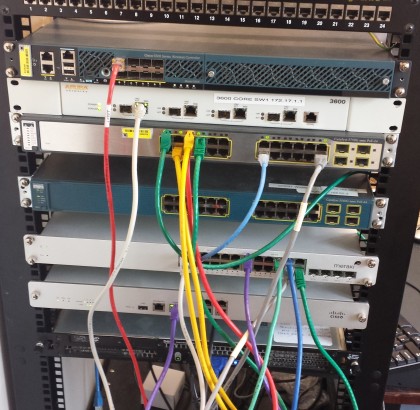 Internet of Things (IoT)
Enterprise Networking
Wireless Networking
Network Security
Enterprise Data Systems
RF Spectrum Management
Past Members
Current Projects
Internet of Things – The iSchool “living” lab
Big data infrastructure setup
OpenStack
RancherOS
Containers
Mobile app for sleep study 
iSchool & Psychology collaboration
The Spectrum Consumption Model Builder and Analysis Tool (SCMBAT)
Current Projects -  IoT(The iSchool “living” lab)
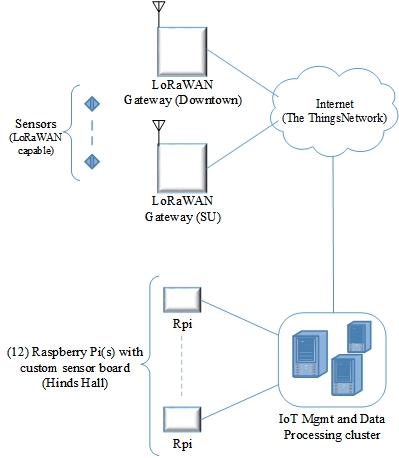 Past Research
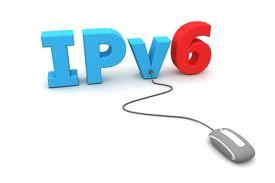 IPv6
Security
Virtualization
Deep Packet Inspection
Unified Communication
Wireless Communication
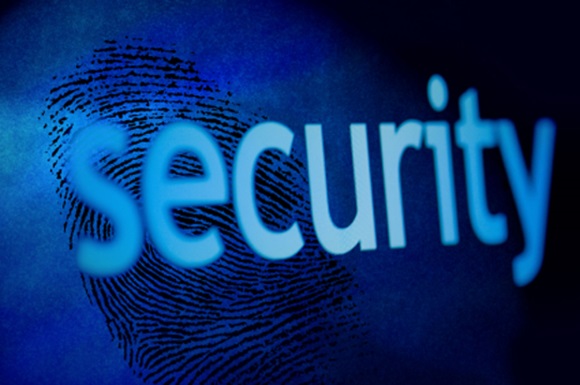 Technical Reports
IPv6 Security Analysis
	(J. Bejar and C. Caicedo)

Study of IPv6 Security Vulnerabilities
(Anirudh Nagesh, Keshav Khandelwal and Carlos Caicedo)
For further information
CENT/CCENT website
ccent.syr.edu